JCAD CORE User Group21st & 22nd November 2017
Presenting :
Jackie Tims 
And Phil Walden
Good Morning - Points of order
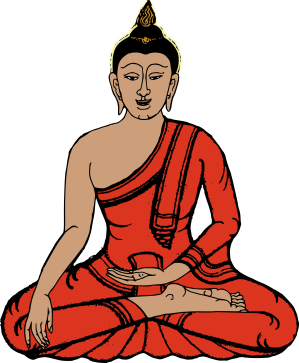 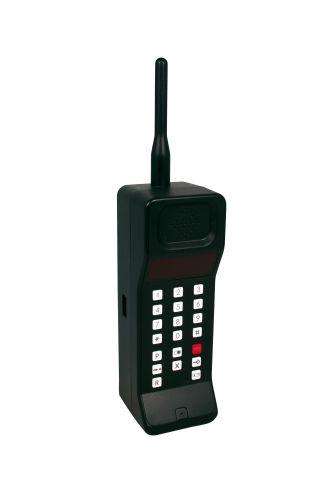 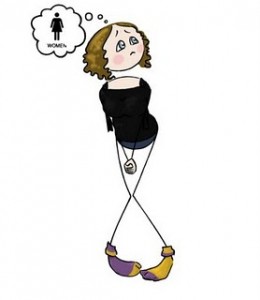 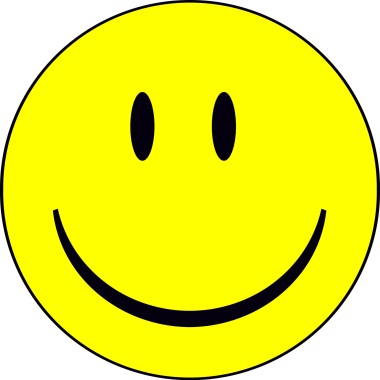 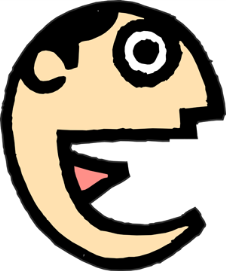 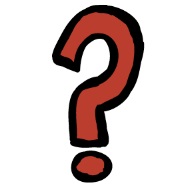 2
Welcome
Agenda:
10.00am		Arrival & Registration
10.15am		Welcome and Introductions
10:30am		Using Multiple Registers 
11.00am		Reporting
11.15am		Break
11.30am		Tips and Tricks
12.30pm		Lunch 
13.30pm		CORE New Release 440 
14:15 pm		Networking and questions 
14.45pm		Conclusion & AOB & Survey Reponses 
15.00pm		Depart
3
Welcome and Introduction – Tues - Solihull
4
Welcome and Introduction – JCAD – What have we been up to
Damian – 7 triathlons, Moyleman off road marathon, Chichester half marathon
Adrian – Great South Run, Beachyhead Marathon, will be doing the London marathon 2018
Tim – dance and jive competitions
Jackie – signed up for the London marathon 2018http://uk.virginmoneygiving.com/JackieTims
Simon Berry – Haslemere Dynamos FC
Phil – Wheatsheaf Pub FC
Catherine – will be performing with the dance company, Basingstoke tappers at the Haymarket Theatre in Basingstoke on the 17th December - http://www.basingstoketappers.co.uk/index.php
Welcome and Introductions  - JCAD - Our focus
2017 /2018
2015 /2016
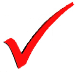 Roll out of LACHS V5
Completion of LACHS 5 CLOUD
Recruitment of Marketing Executive
Start redevelopment of CORE
Completion of MOJ Portal integration 
Completion of LACHS 5
Expansion & internationalisation of CORE  
Enlargement of development team 
Completion of JCAD website development 
Specifically with reference to risk & compliance 
Develop new markets to grow business 
Develop and test hosted solution for LACHS
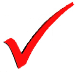 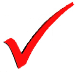 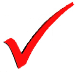 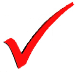 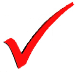 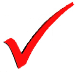 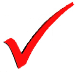 Using Multiple registers
Risk – Operational and Strategic
Compliance
Audit Reports and Recommendations
Contracts
Document management
External Audit Shortfalls
Safeguarding Incident Register
Covenants Management
Financial Controls
Health and Safety Risk Assessments
ISO 27000, 31000
Examples Demo :-
7
JCAD CORE – REPORTS – LINKED RECORDS
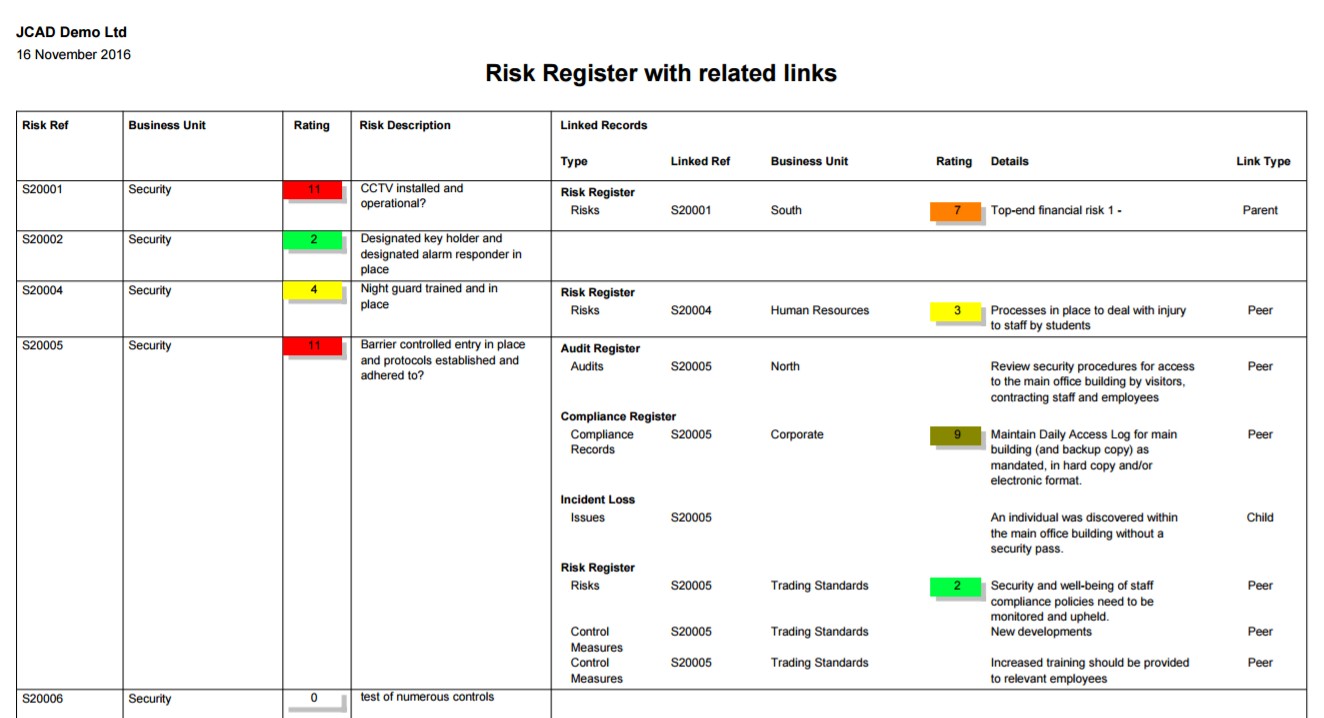 8
JCAD Reporting
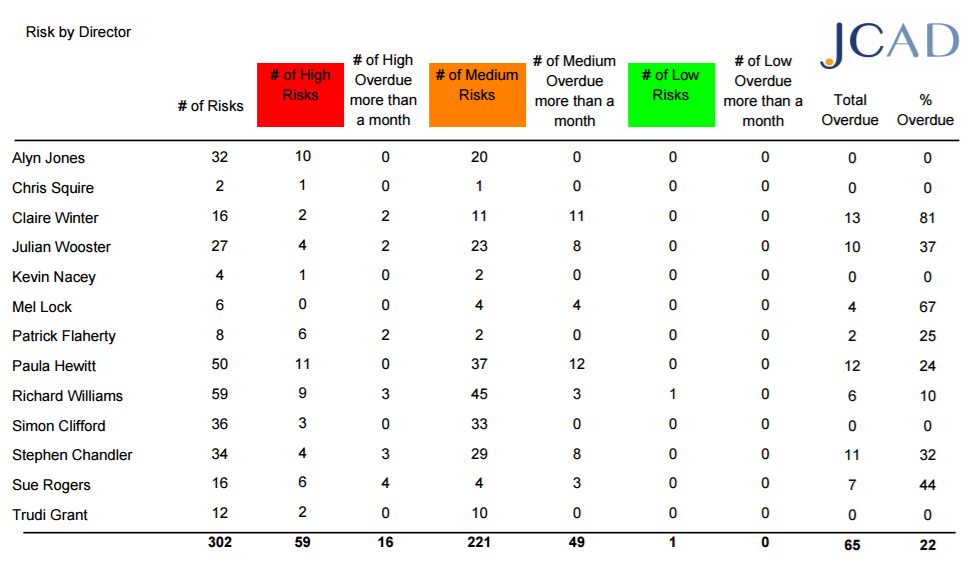 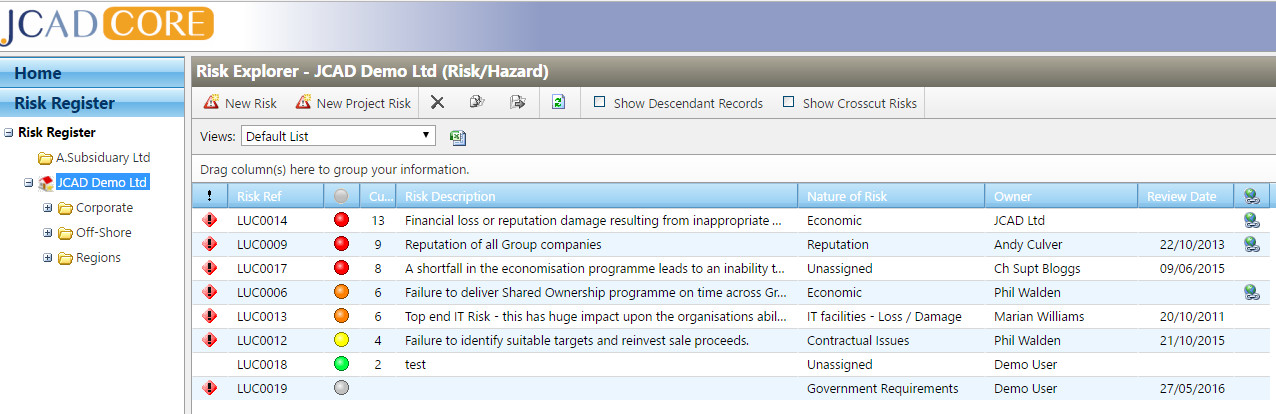 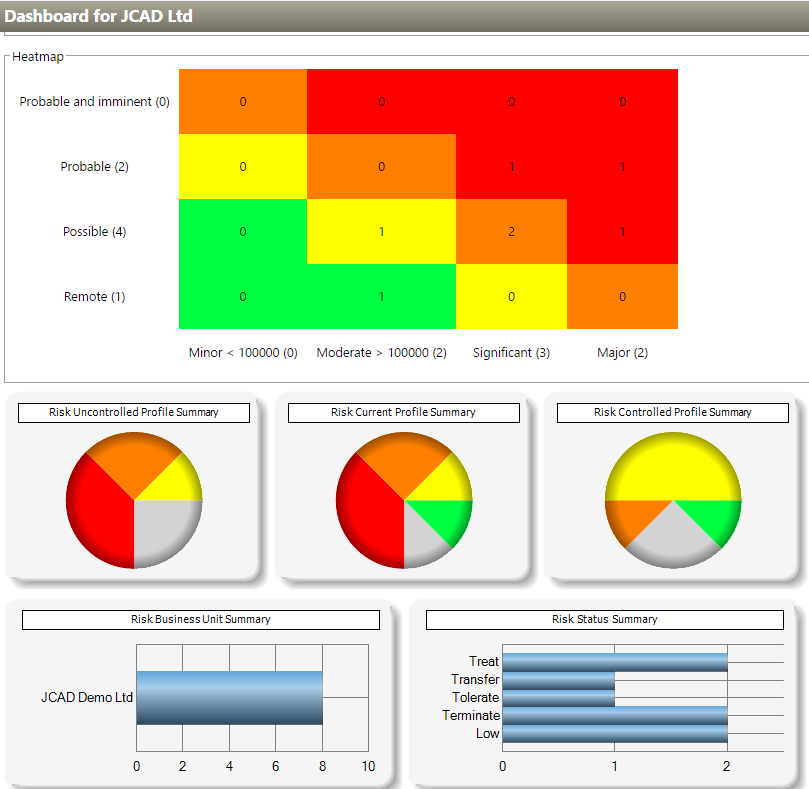 9
JCAD CORE – REPORTS – RISKS BY DIRECTOR
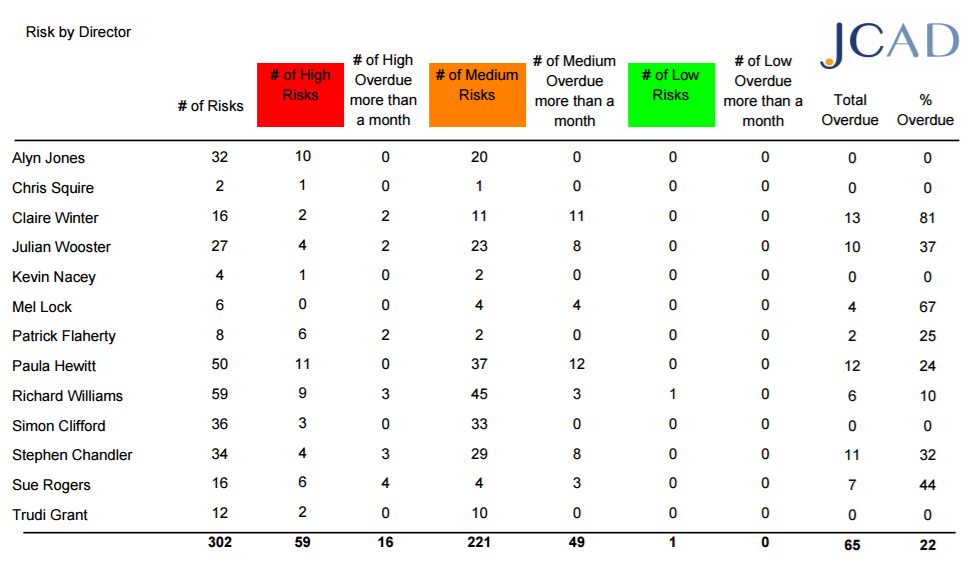 10
JCAD CORE – REPORTS – STRATEGIC REGISTER & Candidates
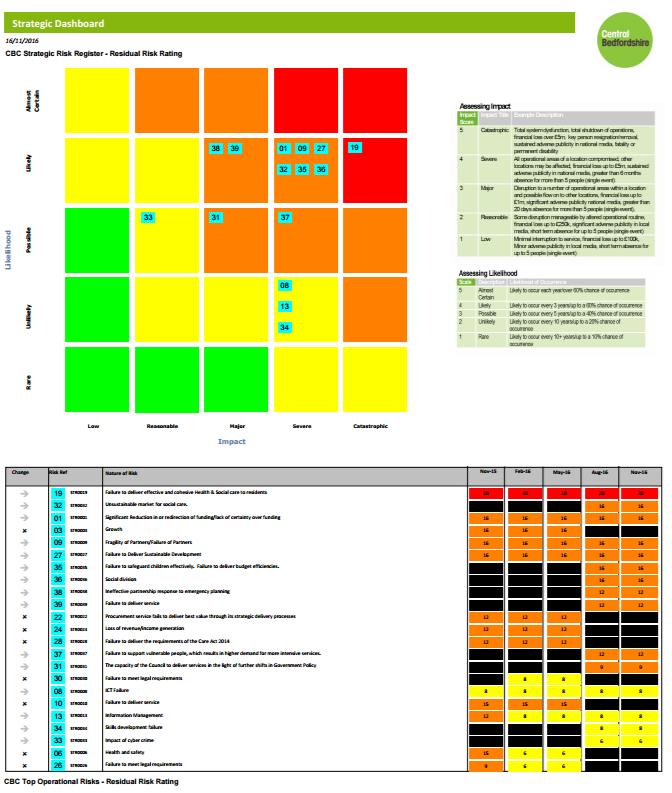 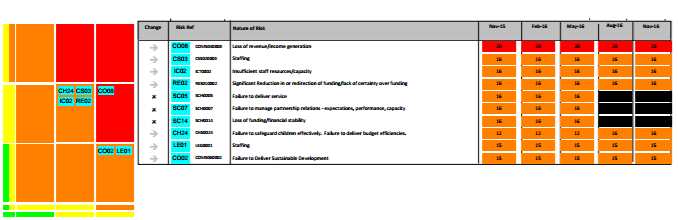 11
JCAD CORE – REPORTS – OVERDUE EXCEPTIONS
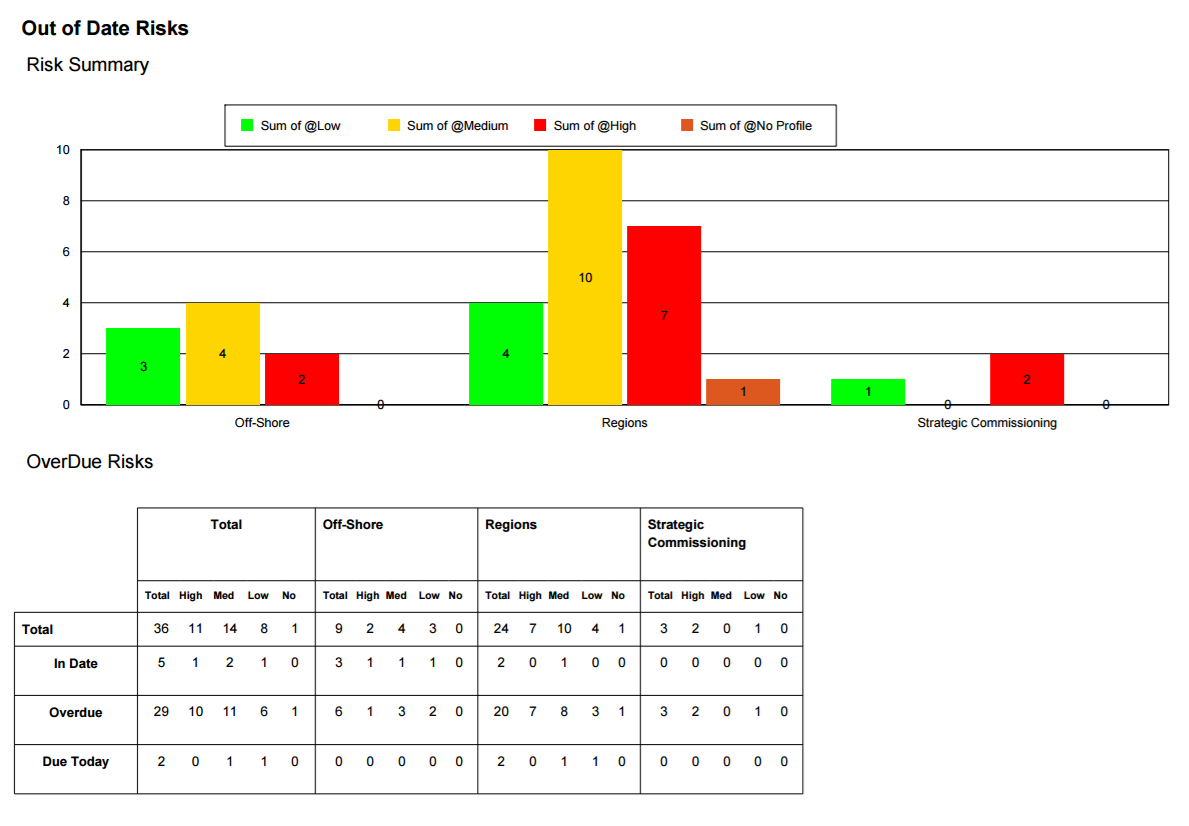 12
TIPS and TRICKS
In Progress Report Examples
Monthly change example.pdf
Summary Reprot.pdf
Find Business Units
Chrome Issue – Non issue after December ( Google Fix)
Integration with Active Directory or Azure
Crystal Report edit Module
Assurance solutions
Using Performance Management tables
THE HELP SCREENS
Any Other tips ?
13
JCAD CORE – REPORTS – ASSURANCE
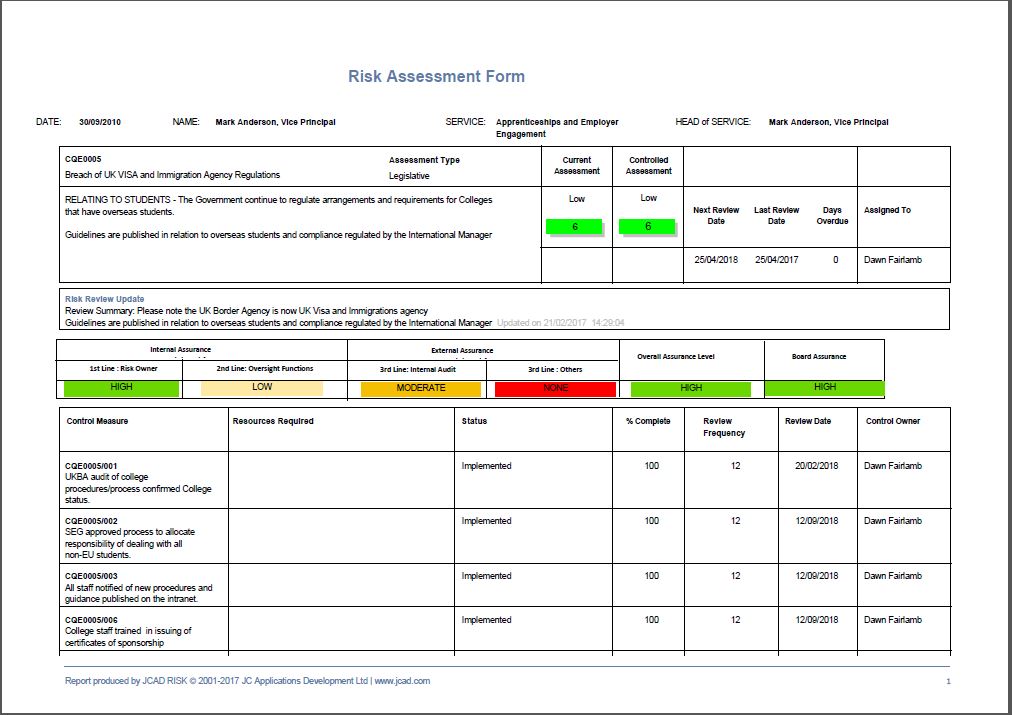 Assurance levels
Using Actions
Using PM
14
JCAD CORE – REPORTS – Using PM tables for Questionnaires
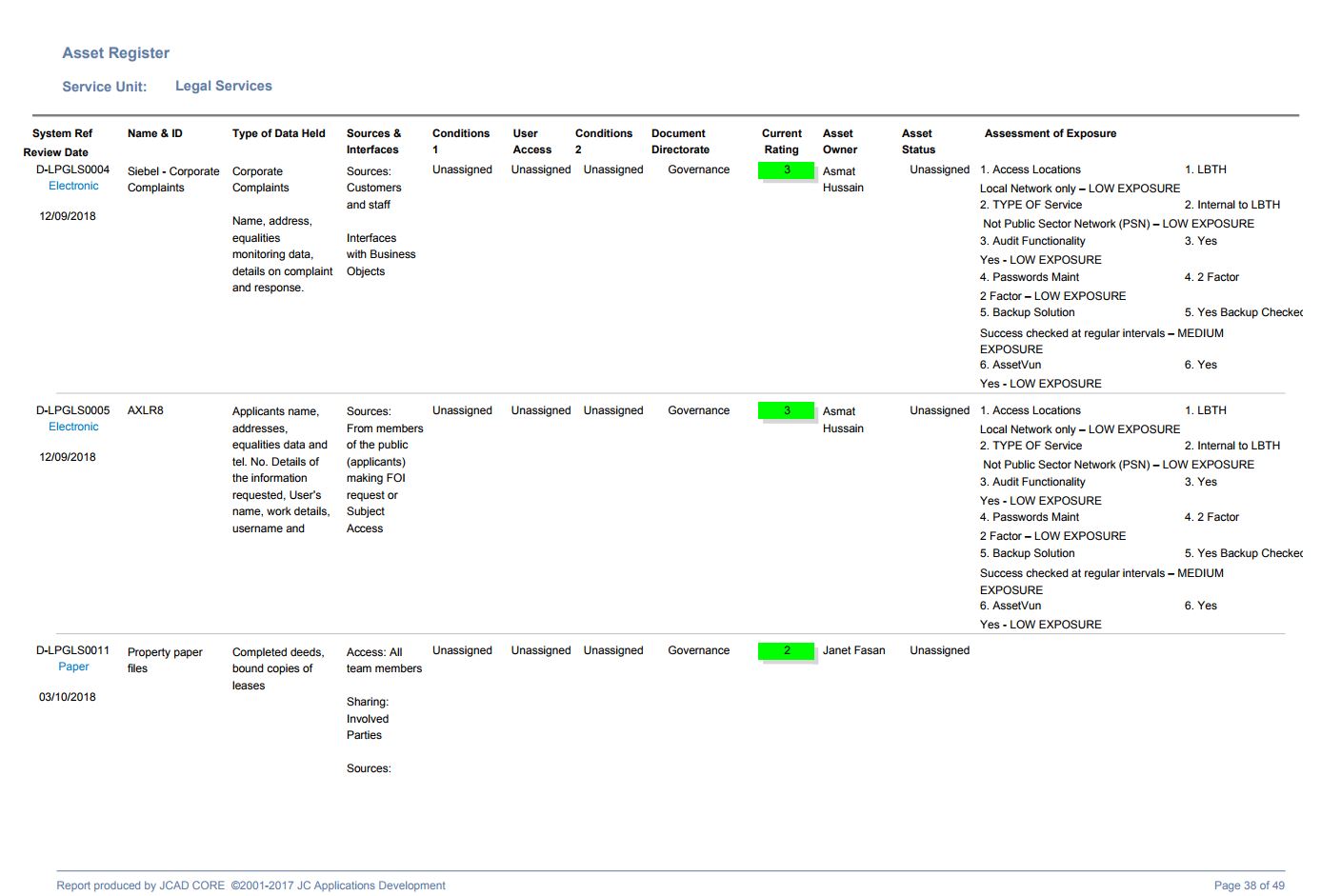 Using PMs
Custom Fields
15
LUNCH
16
JCAD CORE – Release 440
Views and report fields
White Text column headings
Added Review Comments ,Last Review Date , BU, Corp Plan and Project Descs, Control Template and Type
Diary event Assigned to corrected – previous listing Risk Owner on events
Show descendent Records On 
Reviews
Complete Button with RAG colours
Review date calculation consistency button vs Review tab – Admin function to select
Review completion allowed > 99 days - >  999
Reporting
Assigned to “Is One of” – fixed
Users extract – corrected record types
Risk and Controls Forms
Multiple Impacts and Details Labels don’t fit – Text now wraps – Caveat – Form items move
Contacts selection – can use text search
Issue Add New Issue removed if register not online
Control details – Terminology settings corrected
Show descendants and crosscuts removed from BU details and KRI forms ( not relevant)
17
JCAD CORE – Release 440
Event Triggers 
Control Target date added
Custom Filter box added ( like Approvals)
Risk Owner included for Control Triggers
Dashboard
Data groups only included switched on groups
Overdue graphs filter correctly
Misc & Admin
Illegal Characters trapped from Cut and paste
Edit previous KRI data entry 
Copy on other Record type other than 1 – now creates review correctly
Delete a Document !!!
Admin maintenance –fields are the customized label ( where possible)
Possible Inclusions
Tool Tips – Soft Returns functionality
Admin tables – column resize
Forgotten Email address case sensitive
Unrestricted Proximity dates To < from
Chart Updates
BU Maintenance – Sentence case removed
18
Networking & Questions
19
Thank you
Thank you for joining us today 			
	
	We’d really appreciate it if you could complete the feedback form for us.
20
Welcome and Introduction – Weds - Essex
21